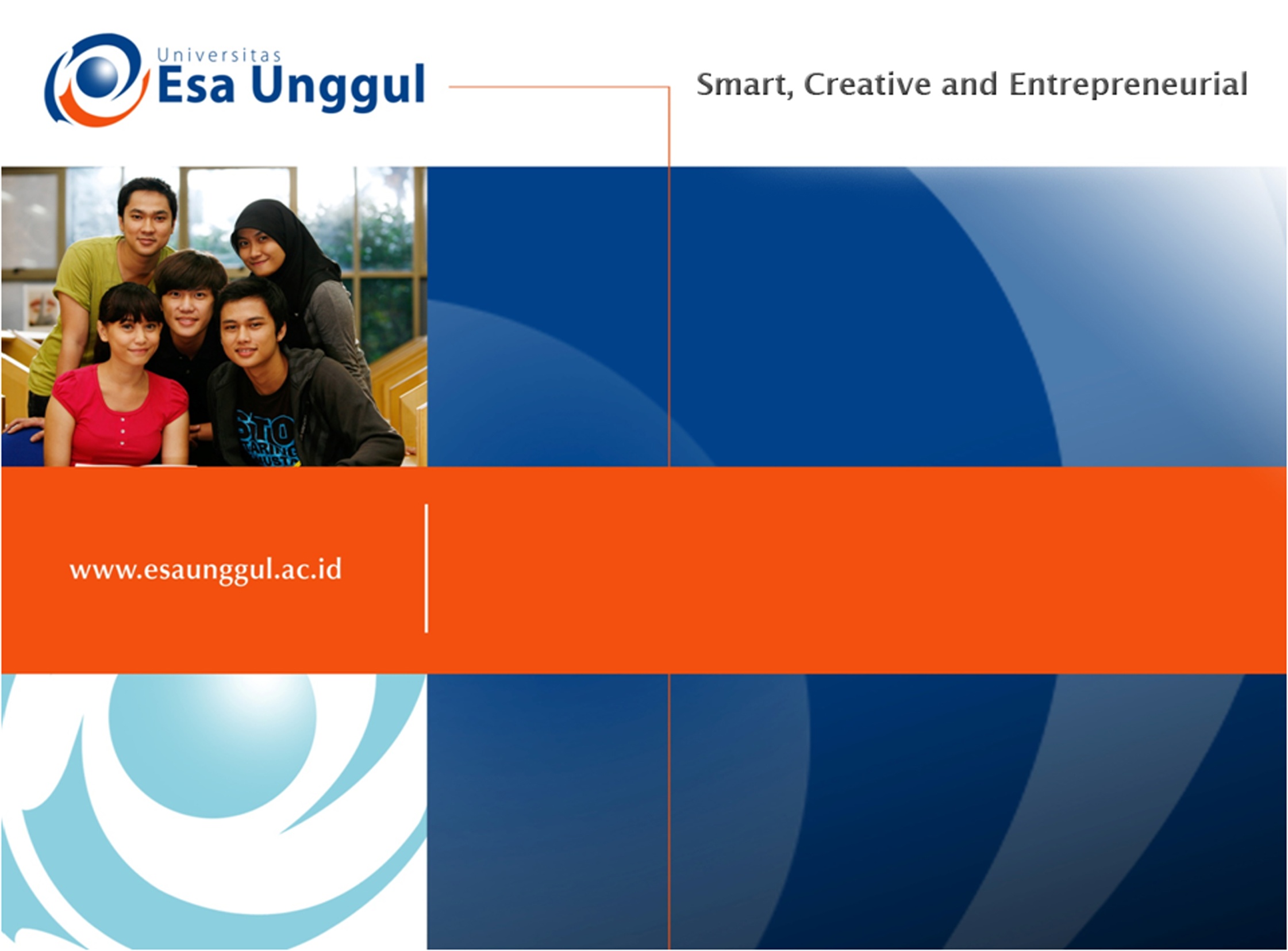 PERATURAN TENTANG POLUSI MINYAK
PERTEMUAN 9
AHMAD IRFANDI, SKM., MKM
KESMAS & FIKES
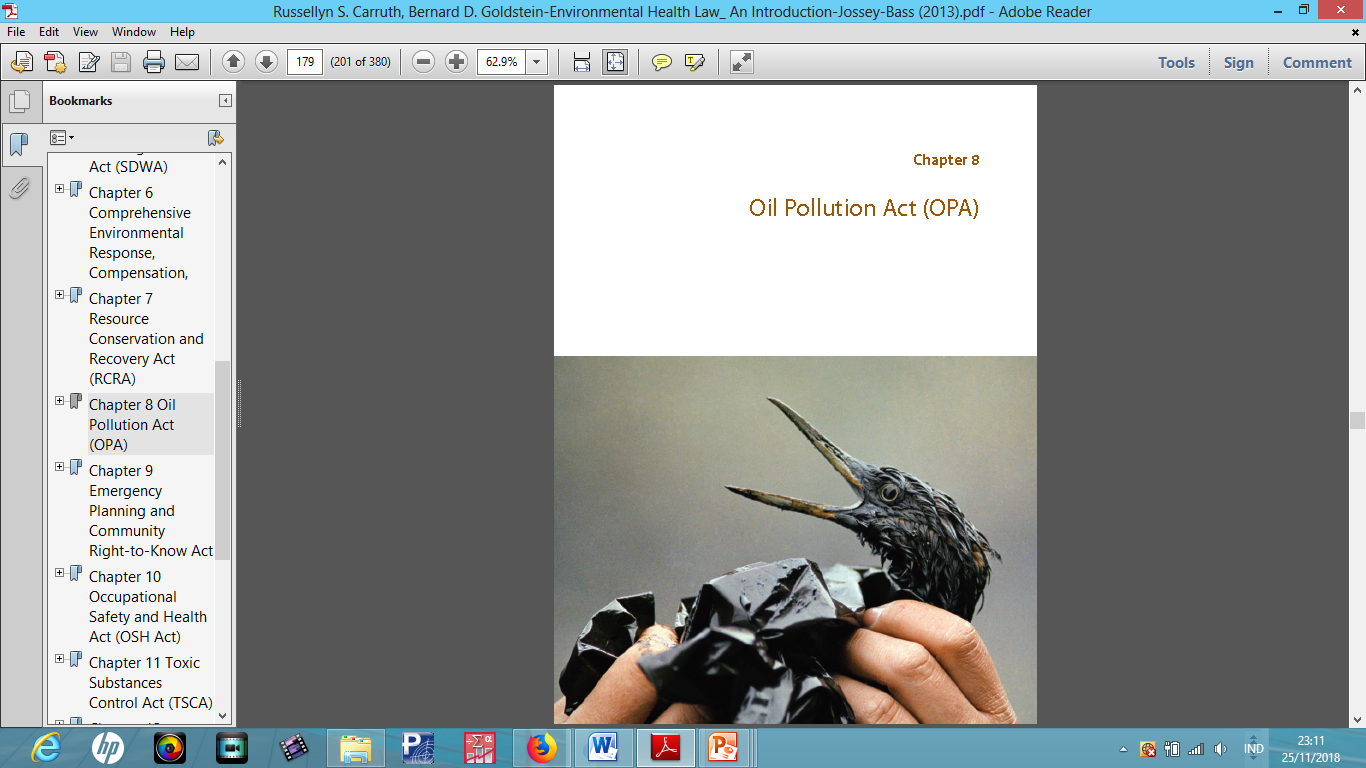 PERMEN LH NO. 19 Tahun 2010
Ttg
Baku Mutu Air Limbah bagi Usaha dan/atau kegiatan minyak dan gas serta panas bumi
Pasal 1 ayat 1
Usaha dan atau kegiatan minyak bumi  dan gas serta panas bumi adalah usaha dan/atau kegiatan di bidang minyak, gas, dan/atau panas bumi yg meliputi: eksplorasi dan produksi minyak dan gas bumi (MIGAS) baik on shore maupun off shore, eksplorasi dan produksi panas bumi, pengilangan minyak bumi, pengilangan LNG dan LPG, dan isntalasi depot dan terminal minyak
Pasal 5
Gubernur dapat menetapkan parameter tambahan diluar parameter sebagaimana tercantum dalam lampiran setelah mendapat persetujuan menteri
Menteri dapat menyetujui atau menolak permohonan penambahan parameter yg diajukan gubernur paling lambat 4 bulan sejak diterimanya permohonan tersebut dgn memperhatikan saran dan pertimbangan instansi teknis terkait
Pasal 6
Pemda dapat menetapkan baku mutu air limbah lebih ketat dari ketentuan sebagaimana tercantum dalam lampiran ini
Baku mutu air limbah sebagaimana dimaksud (ayat 1)  ditetapkan dgn perda provinsi
Apabila pemda tidak menetapkan baku mutu air limbah bagi usaha/kegiatan minyak dan gas serta panas bumi, berlaku baku mutu air limbah sebagaimana tercantum dalam lampiran peraturan menteri ini
Pasal 7
Apabila amdal bagi usaha dan/atau kegiatan minyak dan gas serta panas bumi mensyaratkan baku mutu air limbah lebih ketat dari baku mutu air limbah sebagaimana tercantum dalam lampiran peraturan menteri ini, berlaku baku mutu air limbah sebagaimana dipersyaratkan oleh Amdal
Pasal 8
Apabila berdasarkan hasil kajian dampak pembuangan air limbah mensyaratkan baku mutu air limbah lebih ketat dari baku mutu air limbah sebagaimana dimaksud pasal 2, pasal 5, pasal 6, atau pasal 7 berlaku baku mutu air limbah berdasarkan hasil kajian
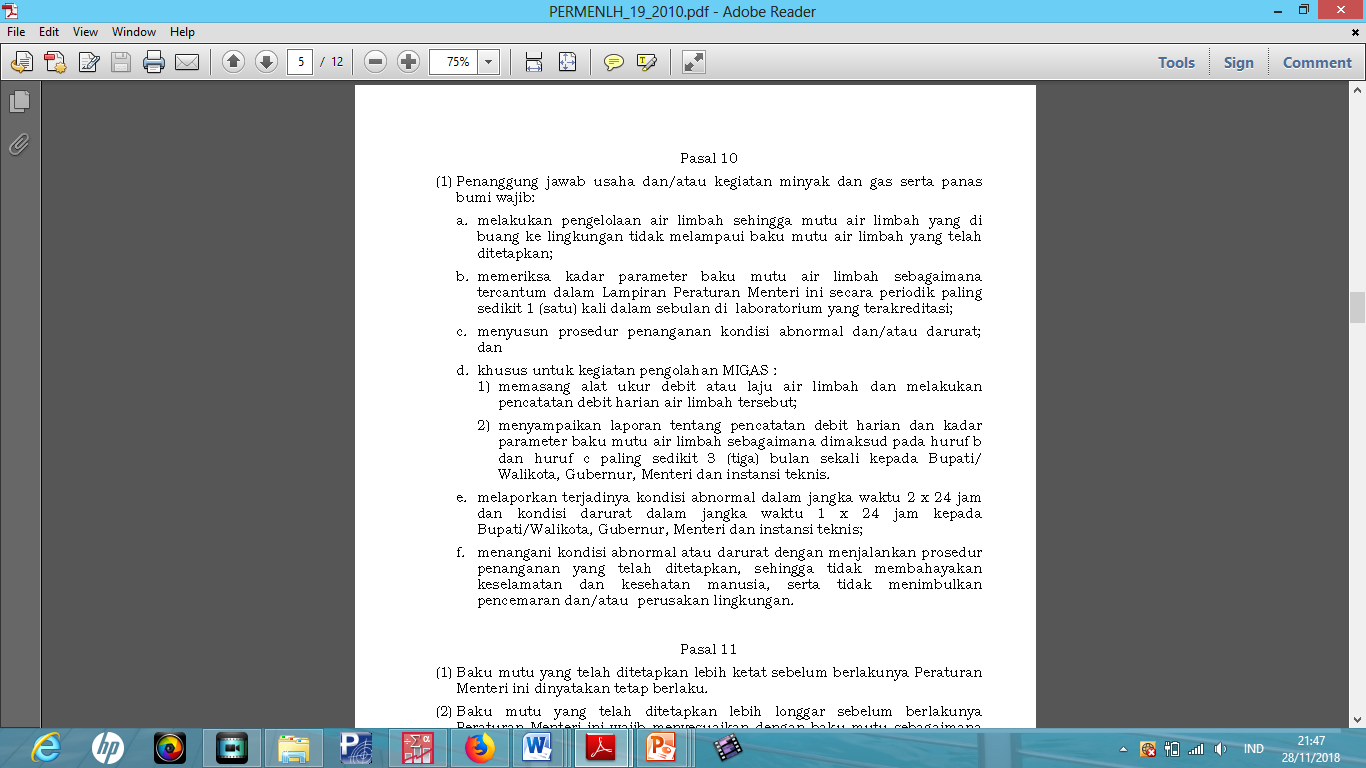 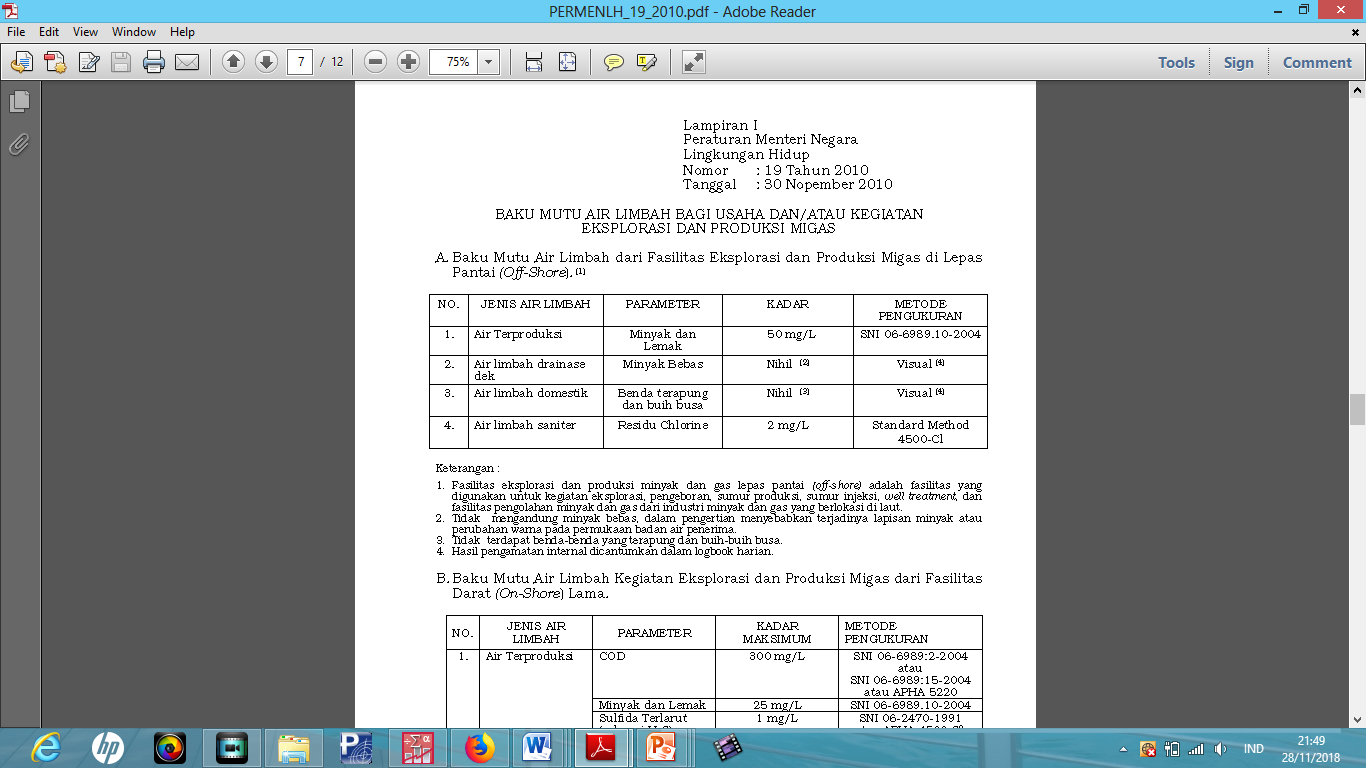 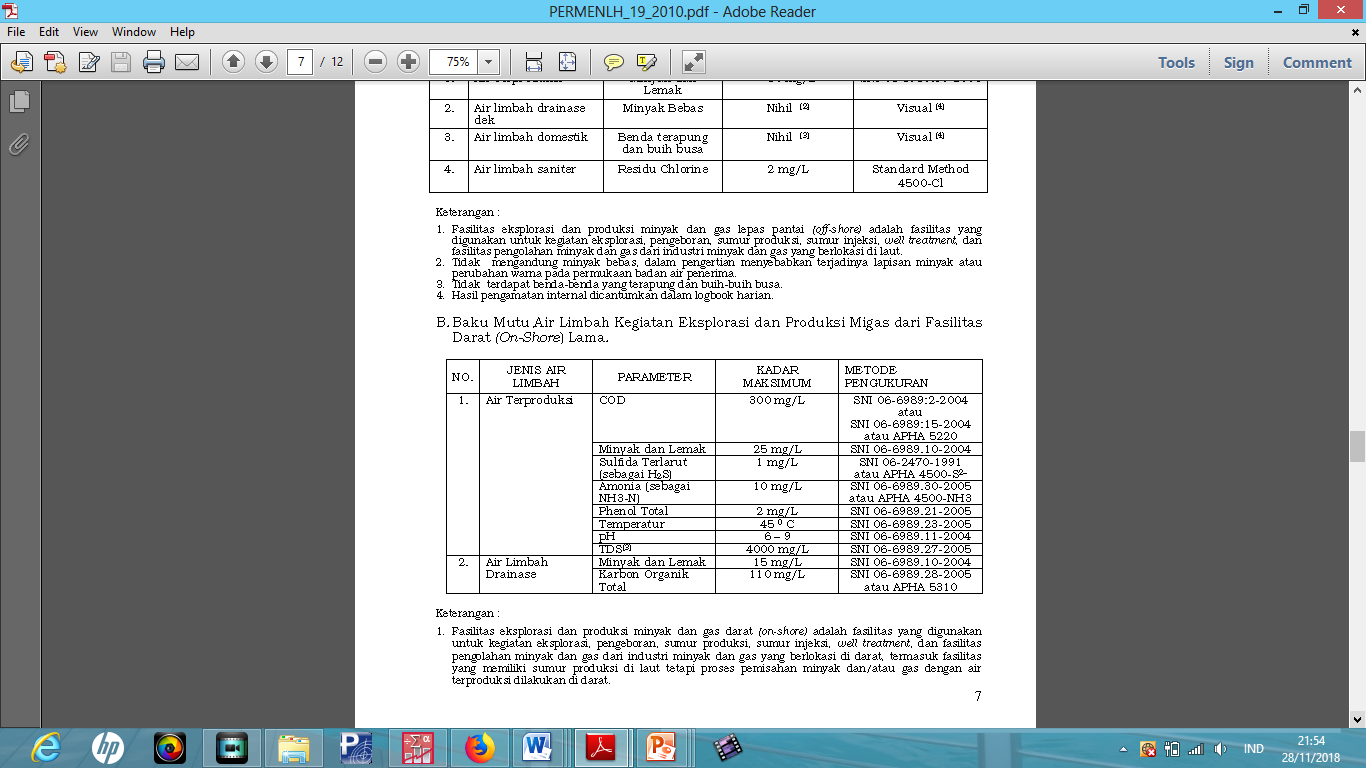 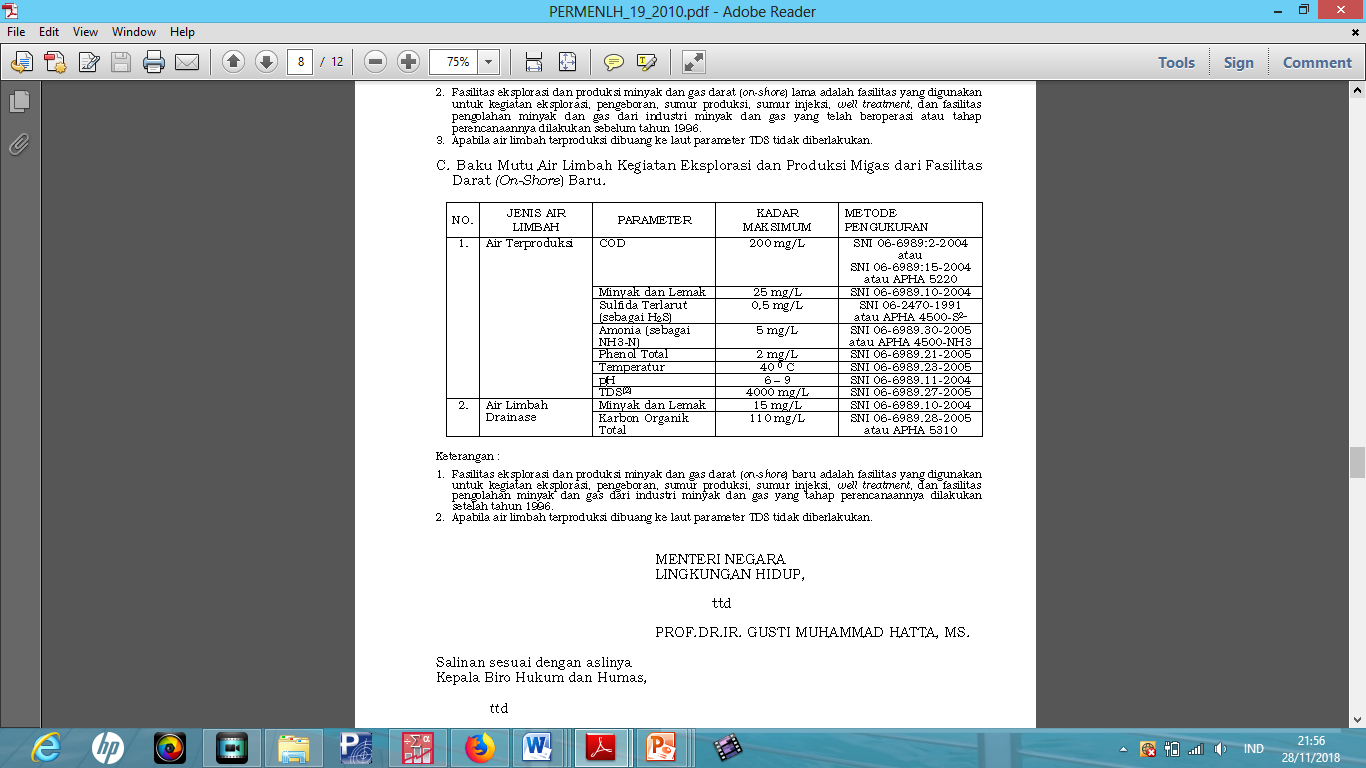 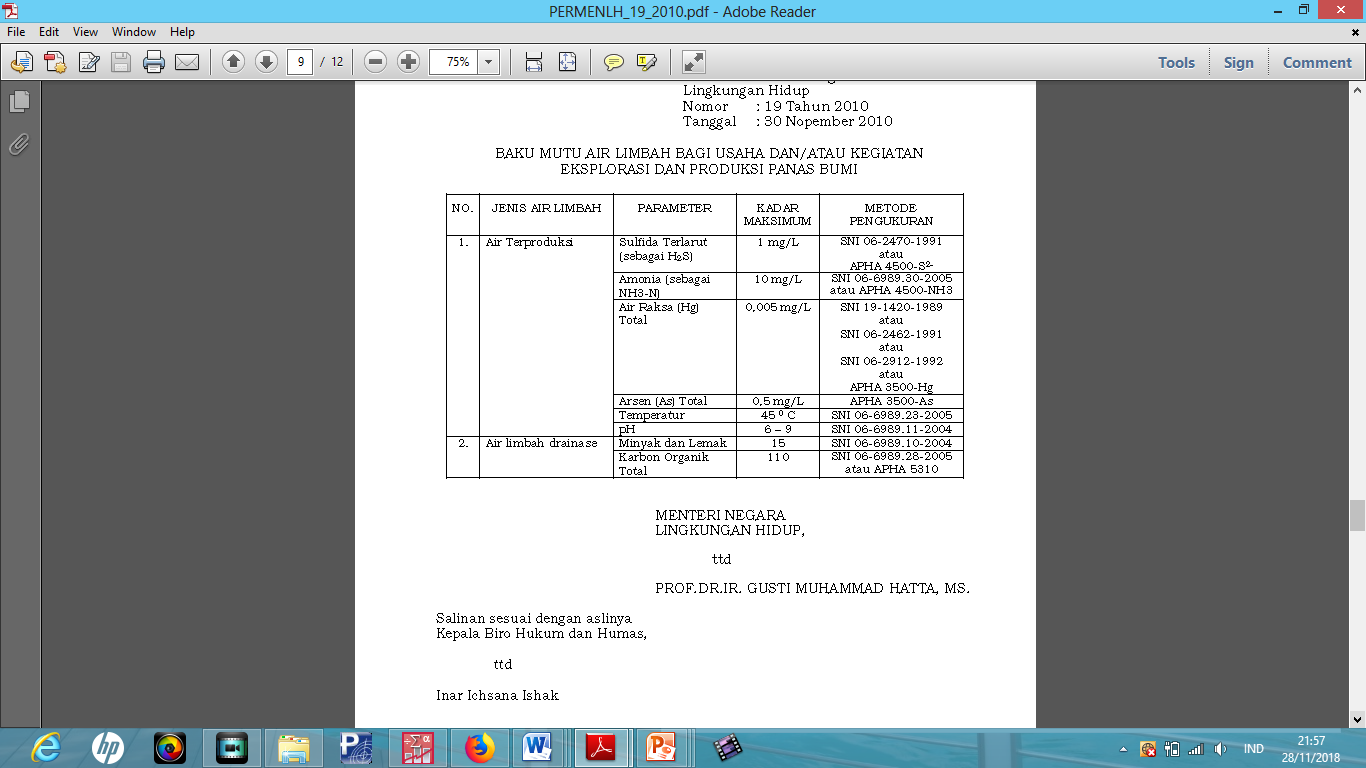 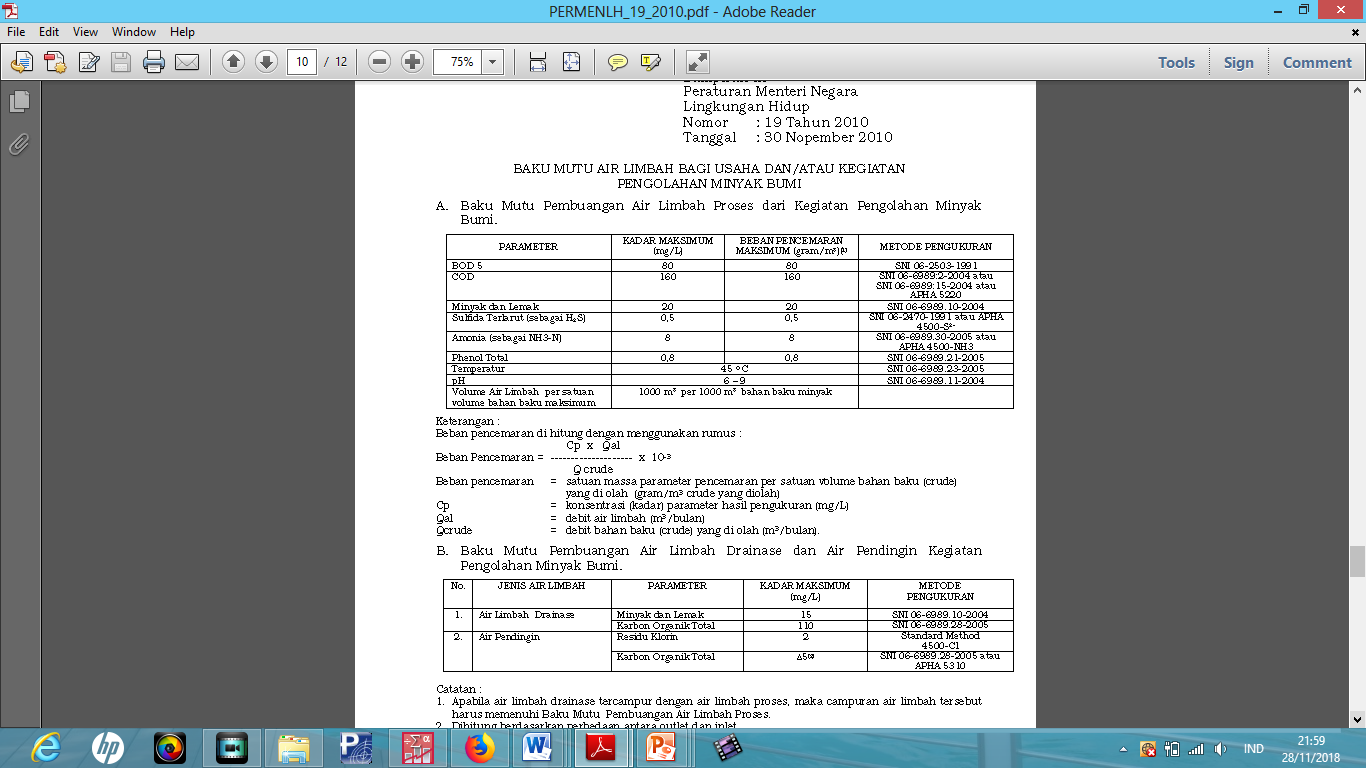 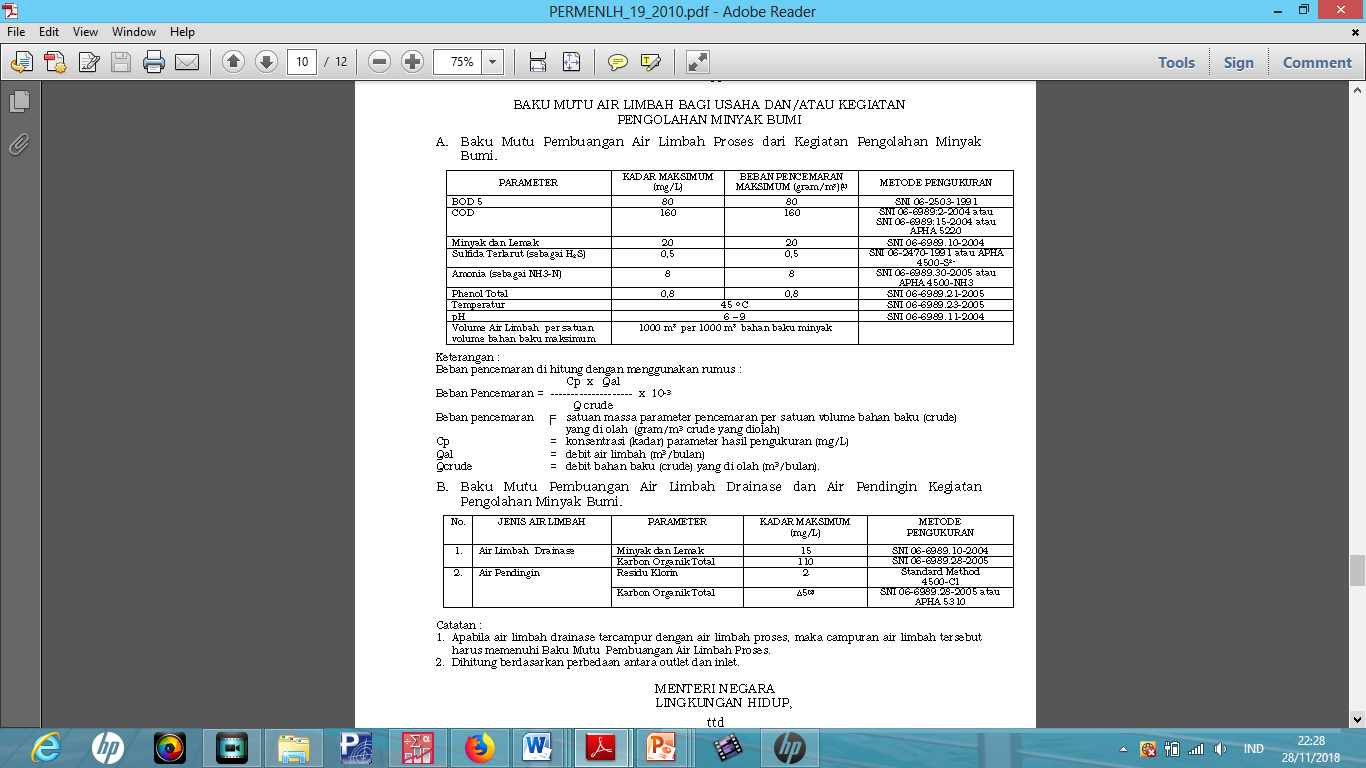 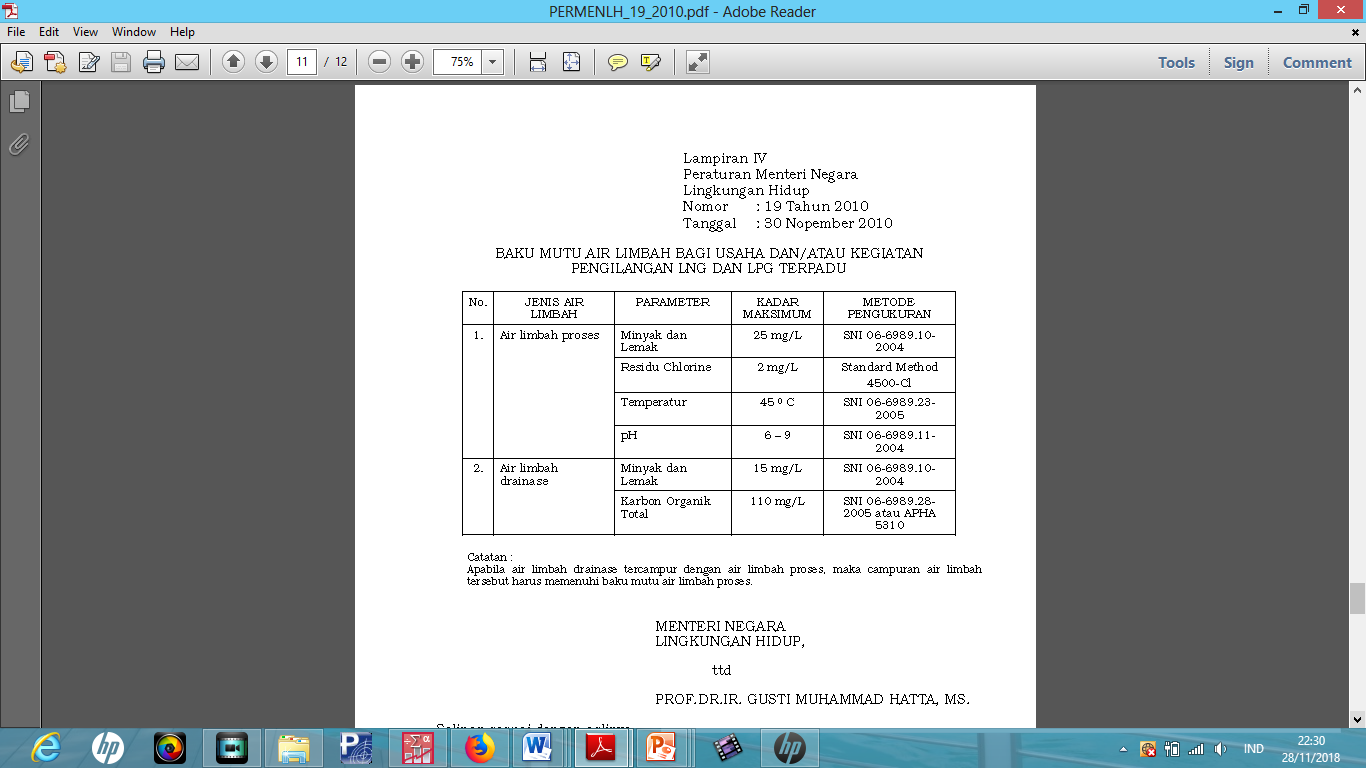 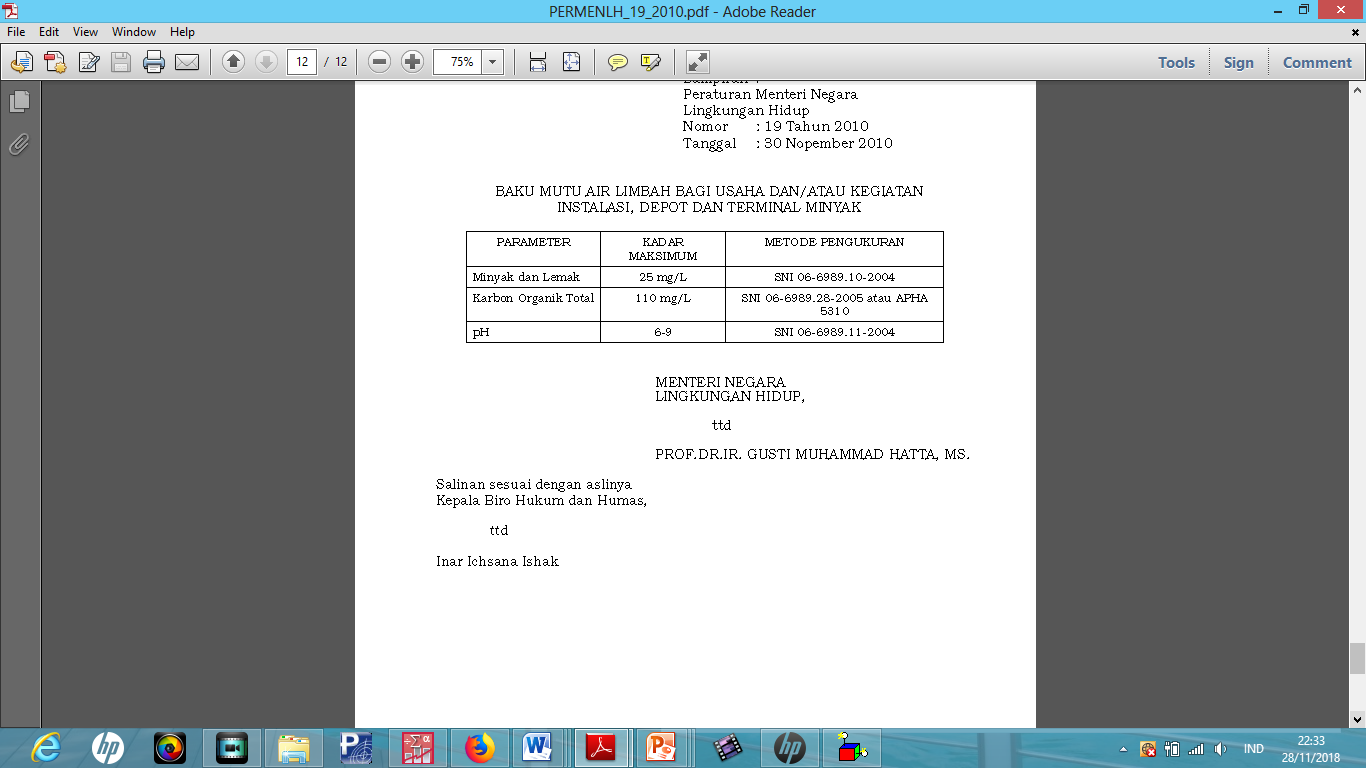